Mineral Bone Disease after Kidney Transplantation
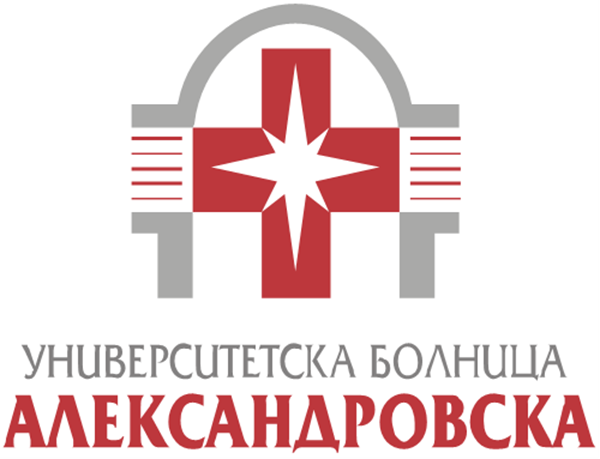 Dr Jean Filipov , PhD
UH Alexandrovska
Sofia, Bulgaria
Plan of the presentation
Biochemical abnormalities after kidney transplantation (KT)
Bone disease after KT
Vascular involvement after KT
Treatment
1. Biochemical abnormalities after KT
Depend on the kidney function after KT
Depend on dialysis duration
Rapid change over the first 6-12 months post-transplant
After successful KT
After successful KT
Evenepoel P, et al. Recovery of hyperphosphatoninism and renal phosphorus wasting one year after successful renal transplantation. Clin J Am Soc Nephrol. (2008) 3:1829–36
Wolf M, et al. Elevated fibroblast growth factor 23 is a risk factor for kidney transplant loss and mortality. J Am Soc Nephrol. (2011) 22:956– 66.
Tan SJ, et al. Changes in markers of mineral metabolism after living kidney donation. Transplant Direct. (2017) 3:e150.
Young A, et al. Bone and mineral metabolism and fibroblast growth factor 23 levels after kidney donation. Am J Kidney Dis. (2012) 59:761– 9.
Yilmaz MI, et al. Longitudinal analysis of vascular function and biomarkers of metabolic bone disorders before and after renal transplantation. Am J Nephrol. (2013) 37:126–34.
Westerberg PA, et al. Fibroblast growth factor-23 and mineral metabolism after unilateral nephrectomy. Nephrol Dial Transplant. (2010) 25:4068–71.
Tan SJ, et al. Mineral adaptations following kidney transplantation. Transpl Int. (2017) 30:463–73.
Thongprayoon C, et al. Serum klotho in living kidney donors and kidney transplant recipients: a meta-analysis. J Clin Med. (2020) 9:61834. doi: 10.3390/jcm9061834
Tan SJ et al. Changes in markers of mineral metabolism after living kidney donation. Transplant Direct. (2017) 3:e150.
Mizusaki K, et al. Inhibition of the mammalian target of rapamycin may augment the increase in soluble Klotho levels in renal transplantation recipients. Blood Purif. (2019) 47(Suppl.2):12–8.
Ponte B, et al. Acute and long term mineral metabolism adaptation in living kidney donors: a prospective study. Bone. (2014) 62:36–42.
Ca↑ P↓, PTH ↓↓
Rapid improvement
Secondary hyperparathyroidism
Ca↑ ,P↓, PTH ↑
Persistent hyperPTH
Secondary hyperparathyroidism
Poliuria, vasoconstriction, nephrocalcinosis
Filipov JJ, et al. Relationship between vitamin D status and immunosuppressive therapy in kidney transplant recipients. Biotechnol Biotechnol Equip. 2015;29(2):331-335.
Filipov et al.   Cholecalciferol Supplementation and Its Effect on Proteinuria in Bulgarian Kidney Transplant Recipients. C. R. Acad. Bulg. Sci., 74 (6), 2021: 920-7.
2. Post-transplant bone disease
Post-transplant bone disease
Osteoporosis
Renal osteodystrophy
Osteonecrosis
Bone fracture
Bone biopsy double tetracyclin labeling
Microarchitecture, turnover, mineral structure, 
microcracks, collagen content/structure
HR-pQCT
HR-MRI
Trabecular Bone Score
Bone mineral / square cm bone tissue
DXA
Factors, influencing bone health after KT
Post-KT bone disease: epidemiology & significance
Major BMD loss – 1 st year post-transplant
Higher risk for fracture – first 6 months
Major fracture sites: 
    distal (ankle/foot/radius)> hip > spine
Fractures→ increased mortality (hip + spine)
Decreasing fracture rates over the last years
Iseri K, et al. Fractures after kidney transplantation: Incidence, predictors, and association with mortality. Bone. 2020;140:115554.
Bouquegneau A, et al. Bone Disease after Kidney Transplantation. Clin J Am Soc Nephrol. 2016 ;11(7):1282-1296.
Bone disease: KT vs dialysis
S. Keronen, et al. Changes in bone histomorphometry after kidney transplantation Clin. J. Am. Soc. Nephrol., 14 (6) (2019), pp. 894-903
P. Evenepoel, et al. Bone histomorphometry in de novo renal transplant recipients indicates a further decline in bone resorption 1 year posttransplantation. Kidney Int., 91 (2) (2017), pp. 469-476
Post-transplant bone disease: diagnosis
Imaging techniques : DXA, TBS, HR-pQCT
Serum markers: bone formation/resorption
Bone histology
A. Imaging
Akaberi S, et al. Can DXA predict fractures in renal transplant patients? Am J Transplant 8: 2647–2651, 2008
Akaberi S, et al. Can DXA predict fractures in renal transplant patients? Am J Transplant 8: 2647–2651, 2008
Trabecular bone score (TBS)
Based on previous  lumbar spine – DXA
Software re-analyzed information
Evaluates pixel gray-level variations
Indicates bone microarchitecture 
Evaluates bone strength
Perez-Saez MJ, et al. Bone density, microarchitecture, and tissue quality long-term after kidney transplant. Transplantation (2017) 101:1290–4.
Naylor KL, et al. Trabecular bone score in kidney transplant recipients. Osteoporos Int. 2016 Mar;27(3):1115-1121.
Aleksova J, et al. The trabecular bone score is associated with bone mineral density, markers of bone turnover and prevalent fracture in patients with end stage kidney disease. Osteoporos Int. (2018) 29:1447–55.
Luckman M, et al. Spine trabecular bone score as an indicator of bone microarchitecture at the peripheral skeleton in kidney transplant recipients. Clin J Am Soc Nephrol. (2017) 12:644–52.
High-resolution peripheral quantitative computed tomography (HR-pQCT)
CT extremity scanner, imaging up to 3 min
Obtains 3D bone geometry
Bone density – overall, compartment – specific
Microarchitecture evaluation
Tested regions: distal radius/tibia
Radiation 3 μSv, DXA – 9 μSv
Nishiyama K.K., et al. Longitudinal HR-pQCT and image registration detects endocortical bone loss in kidney transplantation patients. J. Bone Miner. Res. 2015;30(3):554–561.
Nishiyama K.K., et al. Longitudinal HR-pQCT and image registration detects endocortical bone loss in kidney transplantation patients. J. Bone Miner. Res. 2015;30(3):554–561.
Marques IDB, et al. A randomized trial of zoledronic acid to prevent bone loss in the first year after kidney transplantation. J Am Soc Nephrol. 2019;30(2):355-65.
Antoine Bouquegneau, et al: Bone Mineral Density, Bone Micro-Architecture Evolution After Kidney Transplantation: A Prospective Cohort Study, Nephrology Dialysis Transplantation, Volume 37, Issue Supplement 3, 2022
High resolution MRI (HR-MRI)
MRI technique
Distal extremities
Proximal femur evaluation also possible
Similar to HR-pQCT information obtained
Higher strength of MRI – better clinical correlation
Sharma, AK, et al. Changes in bone microarchitecture following kidney transplantation—Beyond bone mineral density. Clin Transplant. 2018; 32:e13347.
Rajapakse CS, et al. Micro-MR imaging-based computational biomechanics demonstrates reduction in cortical and trabecular bone strength after renal transplantation. Radiology. 2012 Mar;262(3):912-20.
Rajapakse CS, et al. Micro-MR imaging-based computational biomechanics demonstrates reduction in cortical and trabecular bone strength after renal transplantation. Radiology. 2012 Mar;262(3):912-20.
B. Serum markers
In the general population
In the general population + CKD 1-2 ?
CKD 3 – 5D
CKD biochemistry
After KT
Heimgartner N, et al. Predictive Power of Bone Turnover Biomarkers to Estimate Bone Mineral Density after Kidney Transplantation with or without Denosumab: A post hoc Analysis of the POSTOP Study. Kidney Blood Press Res. 2020;45(5):758-767.
Evenepoel P, et al. Bone mineral density, bone turnover markers, and incident fractures in de novo kidney transplant recipients. Kidney Int. 2019 Jun;95(6):1461-1470.
CKD biochemistry
CKD 3T – 5T
CKD biochemistry
C. Bone histology
Bone biopsy – importance, indications
Golden standard, renal osteodystrohpy types, guide for treatment

In patients with CKD G3a–G5D, it is reasonable to perform a bone biopsy if knowledge of the type of renal osteodystrophy will impact treatment decisions (Not Graded)
In CKD G3a–G5D + biochemical abnormalities of CKD-MBD and low BMD ± fragility fractures, we suggest that treatment choices take into account the magnitude and reversibility of the biochemical abnormalities and the progression of CKD, with consideration of a bone biopsy (2D)

KT<12 months, GFR>30 ml/min/1,73m2, low BMD: It is reasonable to consider a bone biopsy to guide treatment (Not graded)

Inconsistent PTH trend, unexplained calcemia/fractures
Bone histology
Turnover: skeletal remodelling, bone formation/resorption 
double-tetracycline labeling.
low – normal - high
Mineralization: bone collagen calcification
Static evaluation – osteoid volume/thickness
Dynamic – double tetracycline labelling
normal - abnormal
Volume: amount of bone / unit volume tisssue
Measured in cancellous bone
low – normal - high
TMV classification
+ Signs of osteoporosis
thinned trabeculae 
decreased osteon size
enlarged Haversian and marrow spaces
Moe S, Drüeke T, Cunningham J, Goodman W, Martin K, Olgaard K, Ott S, Sprague S, Lameire N, Eknoyan G; Kidney Disease: Improving Global Outcomes (KDIGO). Definition, evaluation, and classification of renal osteodystrophy: a position statement from Kidney Disease: Improving Global Outcomes (KDIGO). Kidney Int. 2006 Jun;69(11):1945-53.
Bone biopsy: disadvantages
Expensive
Invasive
Pain
Need for experienced pathologists and laboratory
Need for experienced operators
Adequate sampling

Still not routinely used, low number of procedures
Carvalho, C., et al. (2016) Evolution of bone disease after kidney transplantation: A prospective histomorphometric analysis of trabecular and cortical bone. Nephrology, 21: 55–61.
Evenepoel P, et al. Bone histomorphometry in de novo renal transplant recipients indicates a further decline in bone resorption 1 year posttransplantation. Kidney Int. 2017;91(2):469-476.
Lehmann G, et al. Renal osteodystrophy after successful renal transplantation: A histomorphometric analysis in 57 patients. Transplant Proc 39: 3153–3158, 2007
Malluche HH, et al. Bone disease after renal transplantation. Nat Rev Nephrol 6: 32–40, 2010
Evenepoel P, et al.ERA-EDTA Working Group on CKD-MBD : Bone biopsy practice patterns across Europe: The European renal osteodystrophy initiative-a position paper. Nephrol Dial Transplant 32: 1608–1613, 2017
Drüeke, T.B.; Evenepoel, P. The Bone after Kidney Transplantation. CJASN 14(6):p 795-797, 2019.
Predictors for bone fracture after KT
3. Vascular calcification after KT
Importance
Associated with higher CV mortality after KT
Location  arterial + valvular calcification
Relatively common – up to 25%
Influenced by preceding CKD
Progression may be slowed down after KT
Risk factors
Podestà MA, et al. Cardiovascular calcifications in kidney transplant recipients. Nephrol Dial Transplant. 2022;37(11):2063-2071.
Diagnosis
CT scan
Lateral X ray: abdominal, pelvic
Echocardiography
DXA scan
CV incidence and mortality after KT
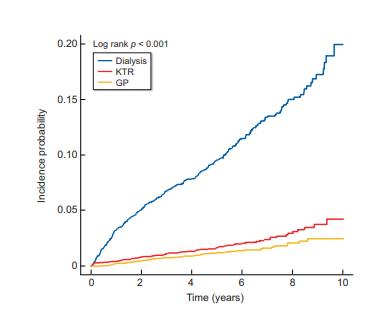 Kim JE, et al. De novo major cardiovascular events in kidney transplant recipients: a comparative matched cohort study. Nephrol Dial Transplant. 2023;38(2):499-506.
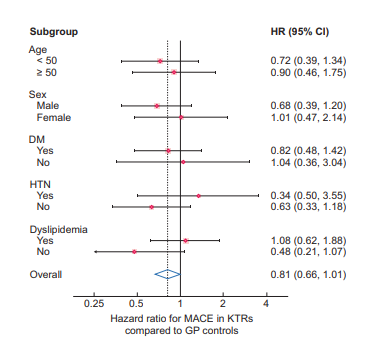 Kim JE, et al. De novo major cardiovascular events in kidney transplant recipients: a comparative matched cohort study. Nephrol Dial Transplant. 2023;38(2):499-506.
MACE and mortality after KT
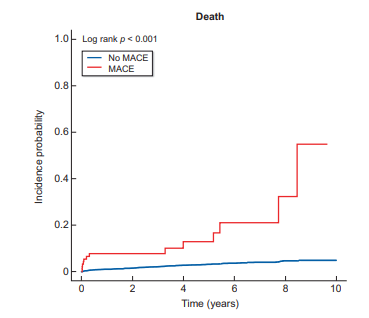 Kim JE, et al. De novo major cardiovascular events in kidney transplant recipients: a comparative matched cohort study. Nephrol Dial Transplant. 2023;38(2):499-506.
Post-KT mineral bone disease: treatment
Post-KT mineral bone disease: treatment and prevention
Antiresorptive therapy after KT
Bisphosphonates + Denozumab
Lower bone turnover
Can theoretically worsen pre-existing ABD
Results – inconsistent
Bone biopsy can be considered, but not obligatory
Can be used in patients with high fracture risk
Bisphosphonates and risk of ABD
Coco M, et al. Prevention of bone loss in renal transplant recipients: A prospective, randomized trial of intravenous pamidronate. J Am Soc Nephrol 14: 2669–2676, 2003
Haas M, et al. Zoledronic acid to prevent bone loss in the first 6 months after renal transplantation. Kidney Int 63: 1130–1136, 2003
Coco M, et al. Effect of risedronate on bone in renal transplant recipients. J Am Soc Nephrol 23: 1426–1437, 2012
Marques IDB, et al. A randomized trial of zoledronic acid to prevent bone loss in the first year after kidney transplantation. J Am Soc Nephrol 30: 355–365, 2019
Denosumab after kidney transplantation
Humanized monoclonal antibody
Inhibits  the receptor activator of the Nf-kB ligand
Risk for hypocalcemia, urinary tract infections
No immunological risk
Limited trials after KT
Denosumab after kidney transplantation
Alfieri C, et al. Bone Effect and Safety of One-Year Denosumab Therapy in a Cohort of Renal Transplanted Patients: An Observational Monocentric Study. J Clin Med. 2021;10(9):1989.
Bonani M, et al. Effect of twice-yearly denosumab on prevention of bone mineral density loss in de novo kidney transplant recipients: a randomized controlled trial. Am J Transplant. (2016) 16:1882–91.
McKee H, et al. Correction to: Comparison of the clinical effectiveness and safety between the use of denosumab vs bisphosphonates in renal transplant patients. Osteoporos Int. 2020;31(5):981.
Afifi, M.K., et al. Optimization of osteoporosis and osteopenia management among renal transplant recipients. Futur J Pharm Sci 7, 230 (2021).
Sayed, SA, et al. Evaluation of the efficacy and tolerability of alendronate versus denosumab in kidney transplant patients with reduced bone mineral density. Pharmacotherapy. 2023; 43: 904-912.
Mineral Bone Disease after Kidney Transplantation: conclusions
High prevalence	
Numerous risk factors
Higher mortality
Poorer quality of life
Serum biomarkers not very informative
More bone biopsies needed?
Modifiable factors present
More data on treatment expected
Thank you for your attention !
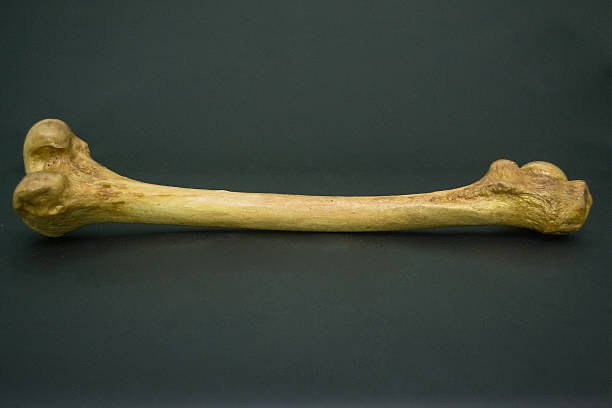